Определение психотипов формирования идеальной команды
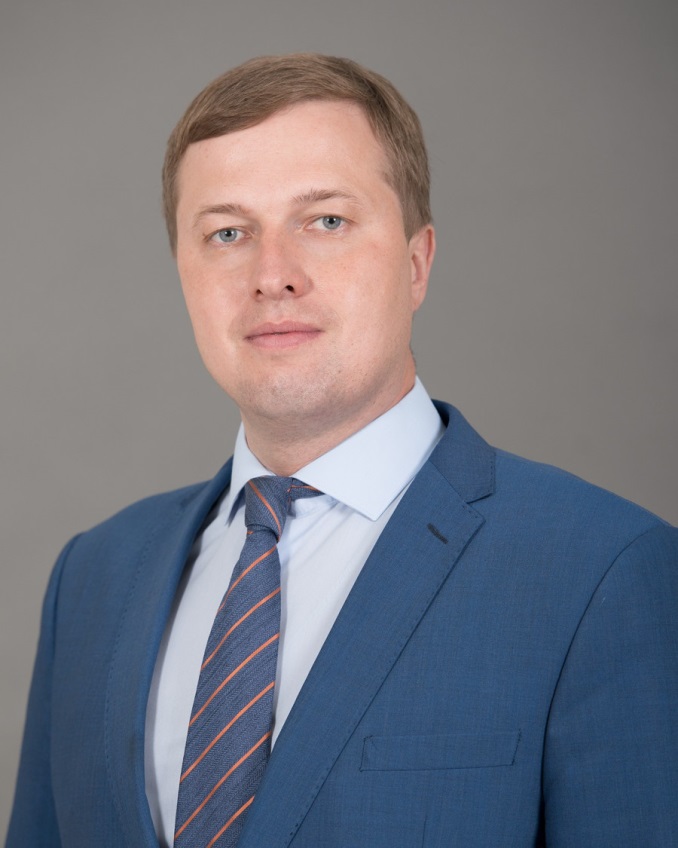 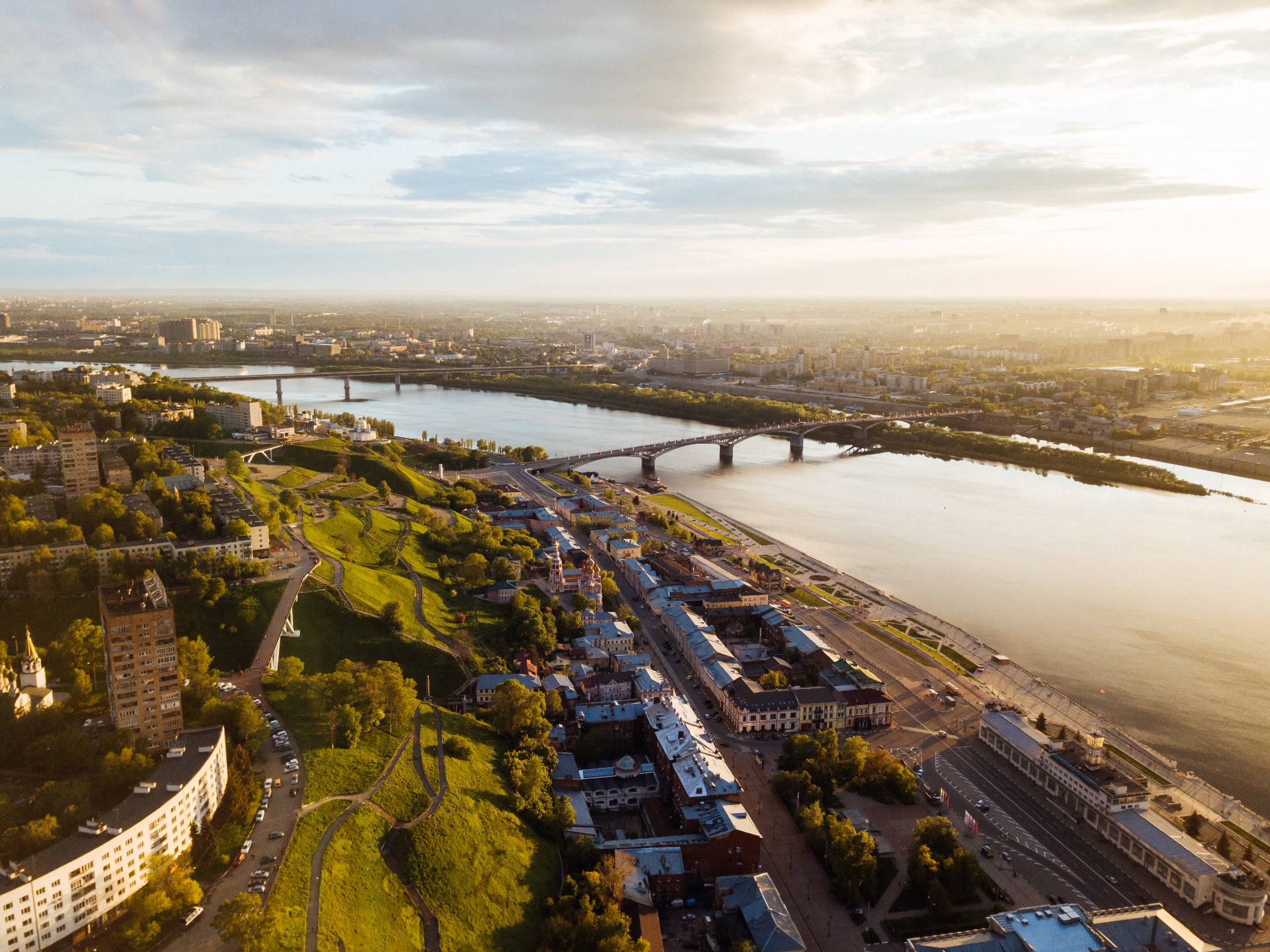 Сергей Бочаров

Директор департамента государственного управления и государственной службы Нижегородской области

Кандидат экономических наук
Магистр психологии
ИНСТРУМЕНТ: ТИПОЛОГИЯ ЛИЧНОСТИ DISC (с 1928 г.)
DISC — модель индивидуальных различий, развитая Джоном Гайером и основанная на работах психолога Уильяма Марстона (1893—1947). 

В книге 1928г. Уильям Марстон на основе своих исследований, проводимых с 1920 года, описывает четыре варианта поведенческих реакций, которые он впервые назвал так, что по первым буквам названий впоследствии сложилась известная аббревиатура DISC:
 
Dominance (господство) 
Compliance (согласие) 
Inducement (побуждение) 
Submission (подчинение)
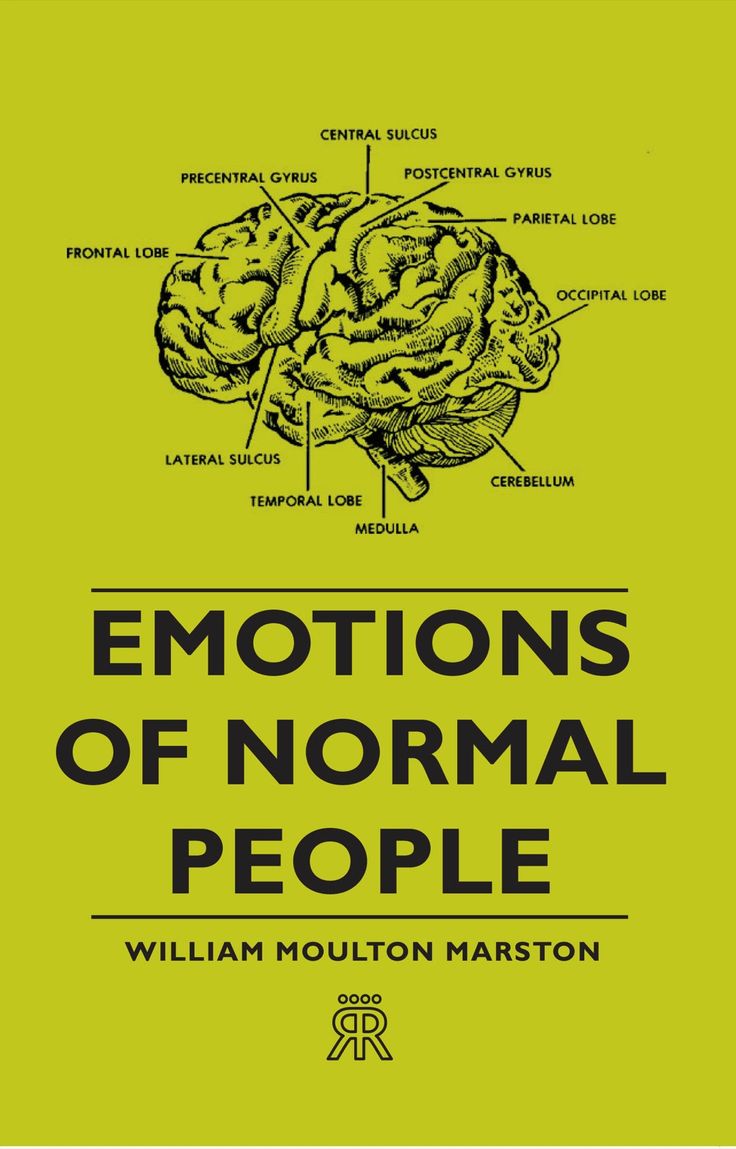 ТИПОЛОГИЯ ЛИЧНОСТИ DISC
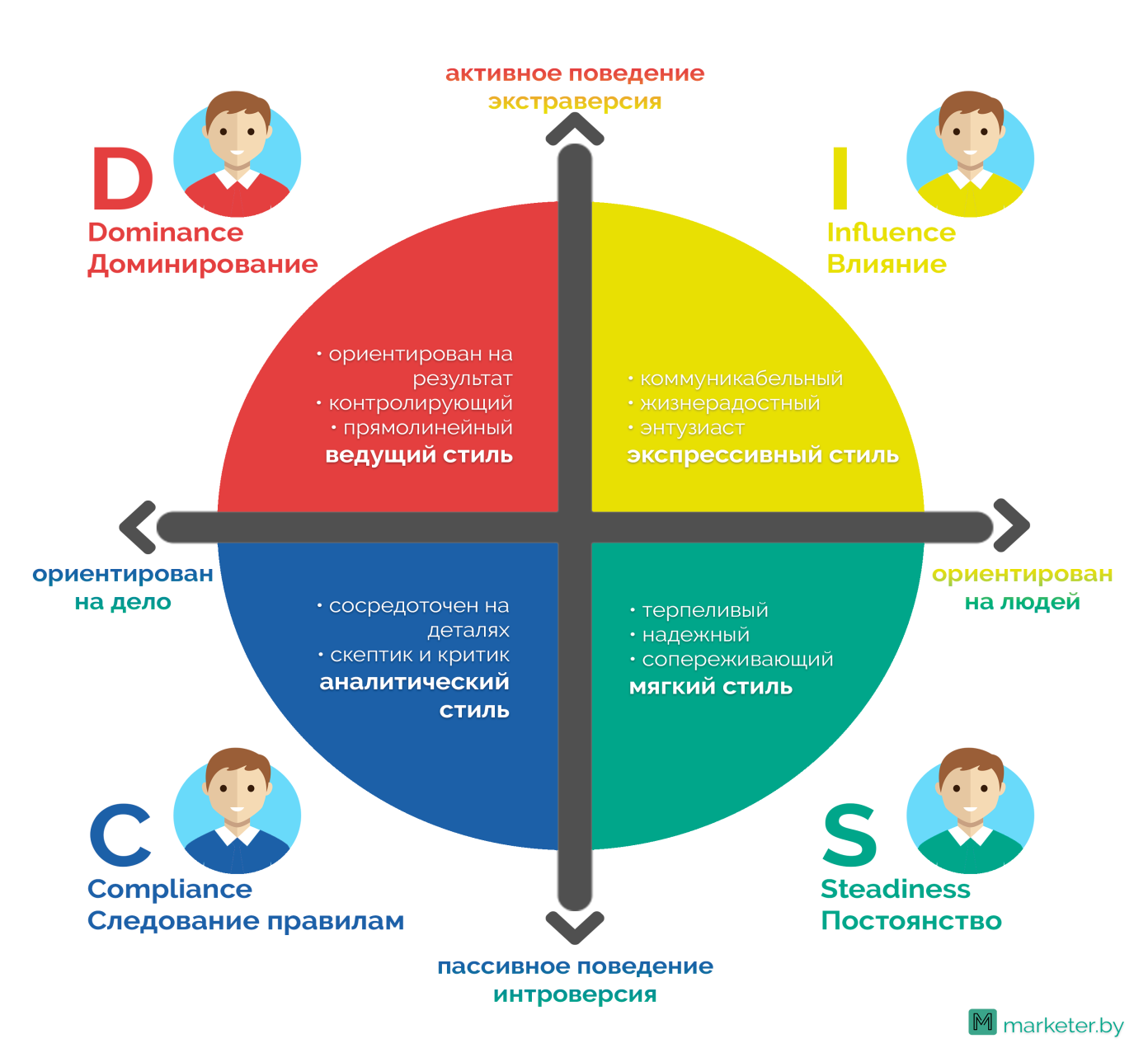 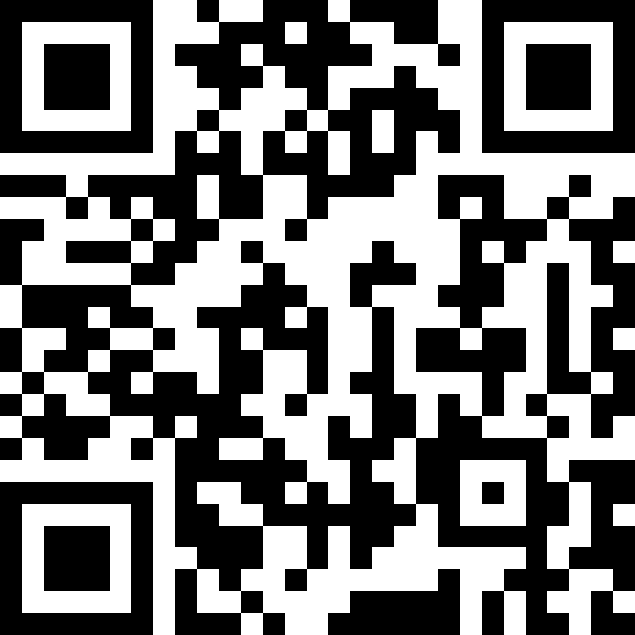 https://stratoplan-school.com/disc/
* Изображение из океана интернета
ТИПОЛОГИЯ ЛИЧНОСТИ DISC
D-Достигатор

Стремится к власти и результату, подчеркивает свое превосходство. Стремится к достижению, в нем дух неуспокоенности. 
Люди-лишь ресурс. Высокая энергия.


I-Коммуникатор

Акцент на общении и креативности, яркий. Легок и поверхностен. 
Не доводит идеи до результата. Новые контакты и новые идеи.
S-Интегратор

Верен традициям. Предсказуемые и понятные отношения в небольшом коллективе.
Стабильность и прогнозируемость. Выполняет повторяющиеся действия. Тяжело увольнять людей.

C-Аналитик

Страж порядка. Логика, поиск взаимосвязей и контроль. 
Взвешивать, считать. 
Структурированный и трезво мыслящий.
ТИПОЛОГИЯ ЛИЧНОСТИ DISC
Красный – Доминирующий (D)

D – лидеры, руководители, достаточно авторитарные люди, которые знают, чего хотят, и не очень привыкли прислушиваться к чужому мнению. Они нетерпеливые, рискованные, склонны к быстрым, не всегда обдуманным решениям. Очень ценят своё время, не склонны к доверию и сочувствию.

Девиз D: «пришёл, увидел, победил». Высказывания: «хватит думать, давайте делать»; «по ходу разберёмся». Они любят указывать окружающим, что им делать, раздавать команды.
Маркеры поведения такого типа:

Потребность: результат

Общее впечатление: экстраверт, целеустремлённый

Способ общения: прямой

Крайняя степень: раздражительность, вспыльчивость

Жестикуляция: активная, широкие жесты

Походка: быстрая, устремляющаяся
ТИПОЛОГИЯ ЛИЧНОСТИ DISC
Жёлтый – Влияющий (I)

I – люди, великолепно завязывающие новые знакомства, их профессия – это общение. Харизматичны, много говорят, доверчивы, импульсивны, не внимательны, не пунктуальны. Жизнерадостны и полны оптимизма. Они любят знакомиться с новыми людьми, к любому делу подходят творчески. 

Часто «жёлтые» в компании становятся неформальными лидерами. Их ценность для компании: мотивация других на результат, способность разрешать конфликты. Они хорошие командные игроки.
Маркеры поведения такого типа:
Потребность: новые впечатления
Общее впечатление: экстраверт, душа компании
Способ общения: гибкий, уклончивый, неконкретный
Крайняя степень: неорганизованность, необязательность
Жестикуляция: активная, экспрессивная, с богатой мимикой
Походка: плавная, уверенная
ТИПОЛОГИЯ ЛИЧНОСТИ DISC
Синий – Добросовестный (C)

С – аналитики. Люди данного типа прекрасно работают с бумагами, из них получаются хорошие бухгалтеры, экономисты и юристы. Для них превыше всего – буква закона и инструкции. Эмоционально закрыты, собраны, организованы. Планируют всё заранее, не склонны к непродуманным решениям.

Придерживаются правил и инструкций. Они тщательно анализируют каждую деталь, прежде чем принять решение. Могут производить впечатление неэмоциональных, холодных.
Маркеры поведения такого типа:
Потребность: информация
Общее впечатление: интроверт, целеустремлённый
Способ общения: прямой
Крайняя степень: критик, скептик
Жестикуляция: неактивная, мало жестов
Походка: ровная, небыстрая
ТИПОЛОГИЯ ЛИЧНОСТИ DISC
Зелёный – Стабильный (S)

S – командные игроки. Вместе способны на всё, но абсолютно не могут работать в одиночестве. Они управляемы, хорошие работники, однако практически не в состоянии самостоятельно что-то придумать или изобрести. Вычислить их бывает сложно, потому что они склонны подстраиваться под собеседника. 

Испытывают потребность в надёжности, стабильности и не любят резких изменений. Уделяют большое внимание отношениям между людьми, проявляя к другим такт, внимание и сердечность

Маркеры поведения такого типа:
Потребность: надёжность
Общее впечатление: интроверт, спокойный
Способ общения: уклончивый
Крайняя степень: собственничество, болезненная привязанность
Жестикуляция: умеренные жесты
Походка: ровная, небыстрая
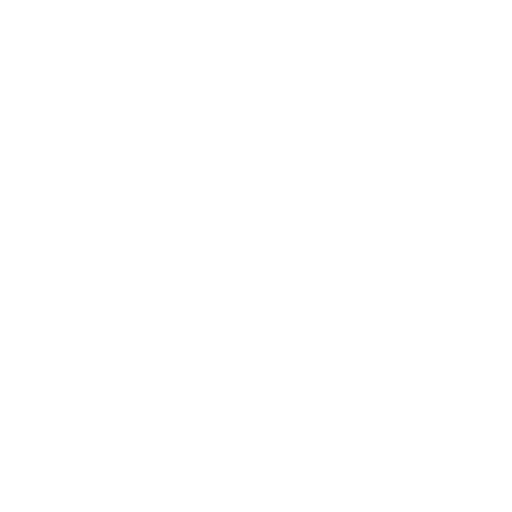 DISC STAND-UP
Для чего я в Команде-52?
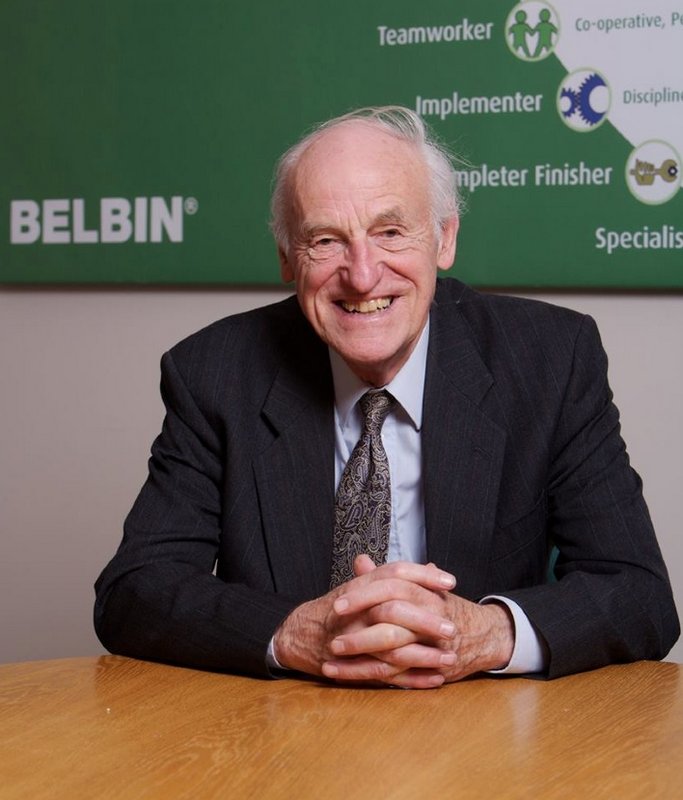 ИНСТРУМЕНТ: РОЛИ В КОМАНДЕ
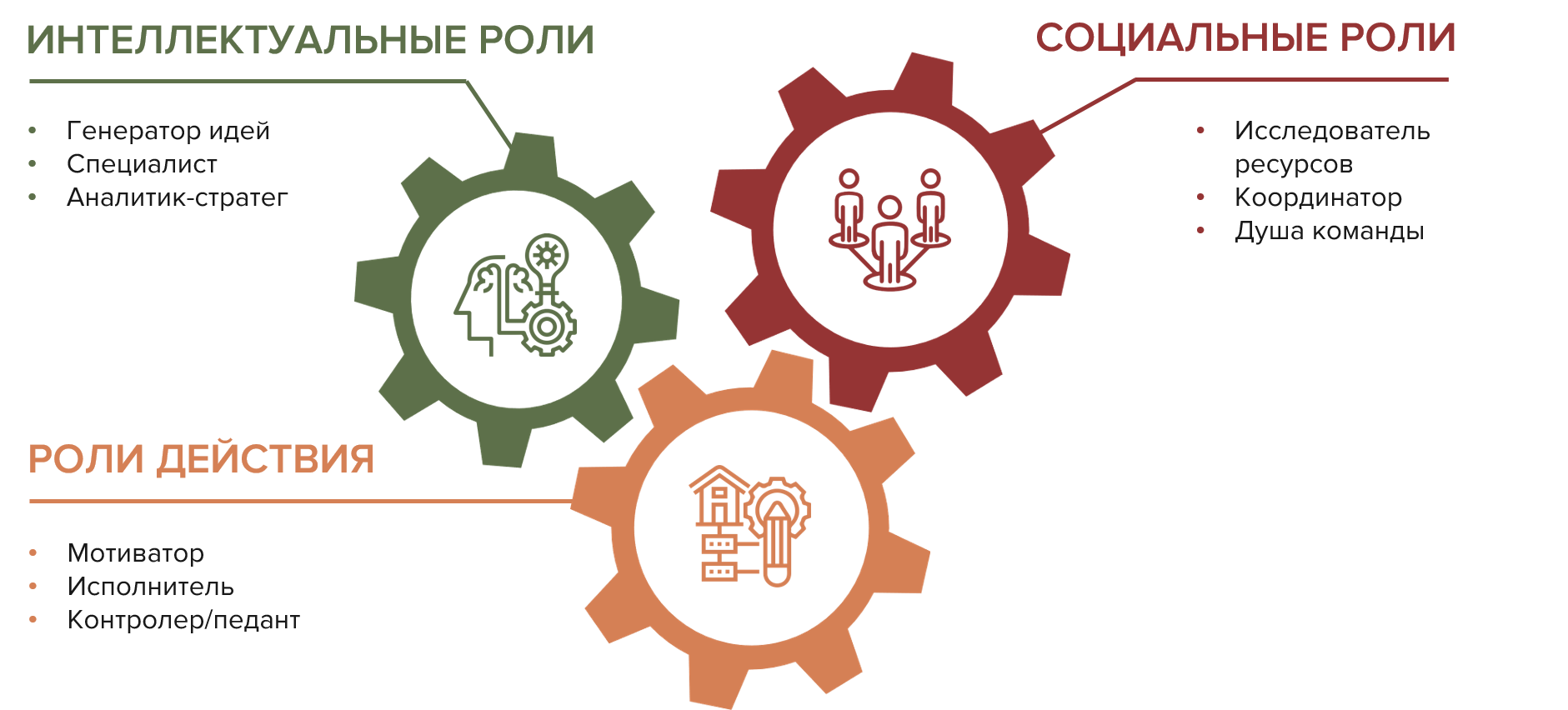 Рэймонд Белбин
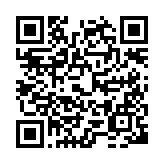 Доктор психологических наук, создал теоретическую модель ролей в команде и разработал систему формирования команд
Тест Белбина «Командные роли»
с 1960 г.
РОЛИ ДЕЙСТВИЯ
МОТИВАТОР
ИСПОЛНИТЕЛЬ
КОНТРОЛЕР/ПЕДАНТ
Приводит команду в действие, побуждает к движению вперед
Выполняет поставленную перед ним задачу, в точно указанном объеме и качестве
Пытается довести до совершенства результаты работы, прорабатывает все детали
Типичное поведение: Взвинчен, состязателен, динамичен, доминантен, экстраверт (ориентирован на общение с другими людьми)
Типичное поведение: Консервативен, обязателен, предсказуем, стабилен, практичен, готов к подчинению
Типичное поведение: Стабилен, организован, добросовестен, тревожен, исполнителен, осмотрителен, интроверт
Готов бросить вызов. Устойчив и высокоэффективенв ситуации давления. Энергичен и смелв преодолении препятствий
Надежен, эффективен, обладает практическим здравым смыслом, трудолюбив, дисциплинирован
Способен контролировать исполнение и доводить дело до конца. Выискивает ошибки и упущения
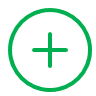 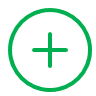 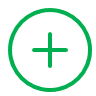 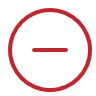 Повышенная тревожность, не склонен делегировать полномочия
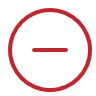 Негибок, медленно реагирует на новые возможности
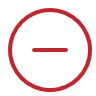 Может провоцировать и обижать людей
СОЦИАЛЬНЫЕ РОЛИ
ИССЛЕДОВАТЕЛЬ РЕСУРСОВ
ДУША КОМАНДЫ
КООРДИНАТОР
Создает благоприятную рабочую обстановку
Согласует действия, мнения и точки зрения членов команды
Изучает возможности, устанавливает внешние контакты
Типичное поведение: Харизматичный энтузиаст, экстраверт. Умеет налаживать отношения, грамотно вести переговоры
Типичное поведение: Склонный к общению, мягкий, восприимчивый, стабильный, легко подчиняется, очень дружелюбный
Типичное поведение: Спокоен, стабилен, независим, уверен в себе, контролирует себя. Экстраверт
Высокий интеллект, оригинальность, самостоятельность
Склонен к сотрудничеству. Созидателен, предотвращает разногласия, сглаживает конфликты
Проясняет цели, использует любые здравые предложения, отдает распоряжения и делегирует полномочия
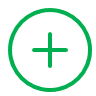 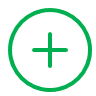 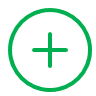 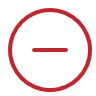 Игнорирование деталей и трудностей практической реализации, индивидуализм
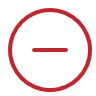 Иногда манипулятивен, стремится избавляться от необходимости работать самому
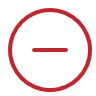 Нерешителен в кризисных ситуациях, склонен к панике, не любит конфликтных решений
ИНТЕЛЛЕКТУАЛЬНЫЕ РОЛИ
ГЕНЕРАТОР ИДЕЙ
АНАЛИТИК-СТРАТЕГ
СПЕЦИАЛИСТ
Предлагает способы решения проблем, новые подходы, инновации
Оценивает процесс, результаты и способы работы, новые идеи
Привносит знания и опытпо задаче
Типичное поведение: Серьезнои нестандартно мыслит, индивидуалист
Типичное поведение: Здравомыслящий, спокойный, осторожный, стабильный, замкнутый
Типичное поведение: Целеустремлённый эксперт. Делится необходимыми знаниями с командой
Одаренность, воображение, высокий интеллект, знания, креативность, воображение
Рассудительность, вдумчивость, честность, стратегичность
Преданность делу, самостоятельность, любознательность
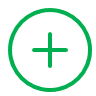 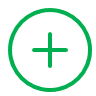 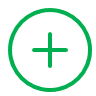 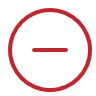 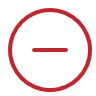 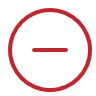 Невнимателен к подробностям и деталям. Слишком поглощен своими мыслями, чтобы эффективно общаться
Не всегда хватает энергичности, настойчивости. Несвоевременная критика может отвлекать других членов команды, снижать общий настрой
Узость специализации, редко интересуется делами других
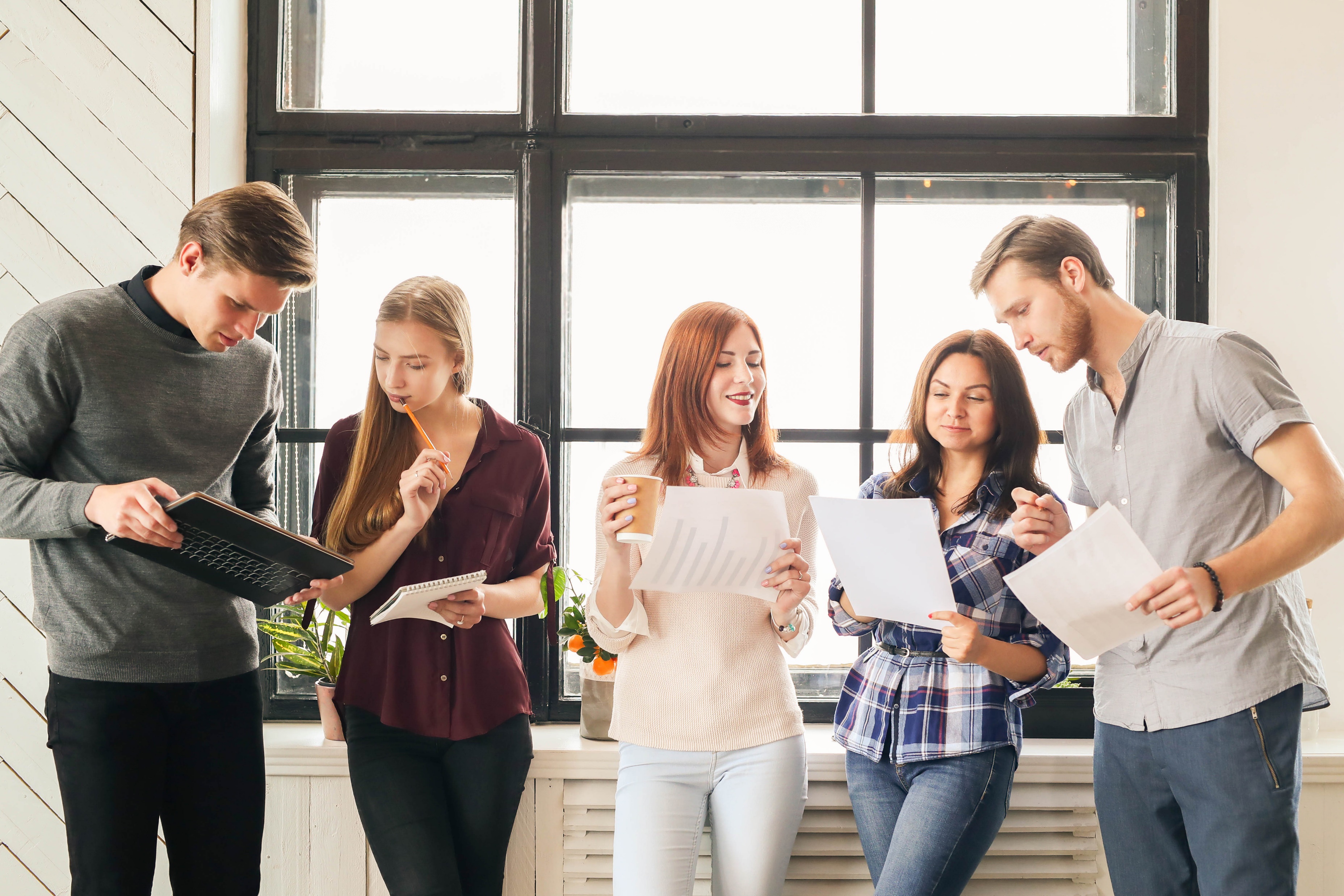 Разрушительные роли в команде
Наряду с конструктивным ролевым поведением, можно выделить и более-менее устойчивые модели деструктивного, разрушительного сточки зрения командной работы, поведения. Это – «разрушительные командные роли»
Паразит
Практически каждый член команды в те или иные моменты может демонстрировать разные варианты описанного выше поведения. Однако, считается, что если член профессиональной команды выступает более 20% своего времени в той или иной разрушительной роли – это является основанием для его выведения из состава команды
Пытается «присоединиться» к чужому результату, выдать себя за «соавтора»
Типичные фразы:
«А вот, когда мы с [ФИО] сделали [что-то]… »
«Я, можно сказать, тоже участвовал…»
«Мы с [ФИО] с этим не согласны…»
РАЗРУШИТЕЛЬНЫЕ РОЛИ В КОМАНДЕ
СИБАРИТ
ПОЖИРАТЕЛЬ ВРЕМЕНИ
ОРГАНИЗАТОР ПАНИКИ
Имеет склонность к прерываниям рабочего процесса для отдыха, удовольствия. Демонстрирует поведение по типу прокрастинации
Отвлекает других, отнимая их время или задерживает из-за несвоевременности выполнения задач
Заметив (реальную или мнимую) угрозу, озвучивает заявления панического характера, снижая мотивацию команды
Типичные фразы:

«А вот у меня был случай…»
«Есть интересная история…»
«Прежде чем ответить на Ваш вопрос, хочу объяснить…»
Задает вопросы: «А зачем?» или предлагает отвлекающие идеи на этапе исполнения
Типичные фразы:

«Всё пропало»
«Ничего у нас не получится»
«Всё это зря»
«Нам не хватит на это ресурсов»
«Мы не успеем»
Типичные фразы:
«А может быть лучше перерыв…»
«Ну, это будет трудно (невозможно)»
«Это, что ж, тогда надо будет напрягаться»
«Инициатива наказуема»
РАЗРУШИТЕЛЬНЫЕ РОЛИ В КОМАНДЕ
НАСТАИВАЮЩИЙ НА ОСОБОМ ОТНОШЕНИИ
НЕСЧАСТНЫЙ, НЕОЦЕНЕННЫЙ ПО ЗАСЛУГАМ
САБОТАЖНИК
В процессе работы требует очень много уточнений, буквально на каждый шаг, регулярно высказывает негативное отношение по множеству поводов
Командный игрок, претендующий на особый статус. Подчеркивает свою исключительность
Обижается, замыкается, не участвует в решении задачи, «отмалчивается» при групповых обсуждениях
Типичные фразы:
«Я знаю, как надо…»
«У меня больше оснований так говорить»
«Послушайте лучше меня…»
«Это слишком (просто, неинтересно, низко оплачиваемо) для меня…»
Типичные фразы:

«Лучше за рубль лежать, чем за два бежать»
«Работа не волк в лес не убежит»
«Зачем так надрываться»
«Вам, что, больше всех надо?»
Типичные фразы:

Машет рукой. «Ну, и, пожалуйста…».
«Ну, я же вам говорил», «Я предупреждал».
«Вы еще увидите», «Делайте-делайте, потом поймете!»
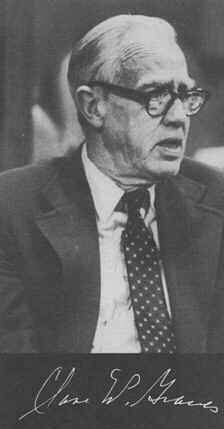 ИНСТРУМЕНТ: СПИРАЛЬНАЯ ДИНАМИКА
бирюзовый
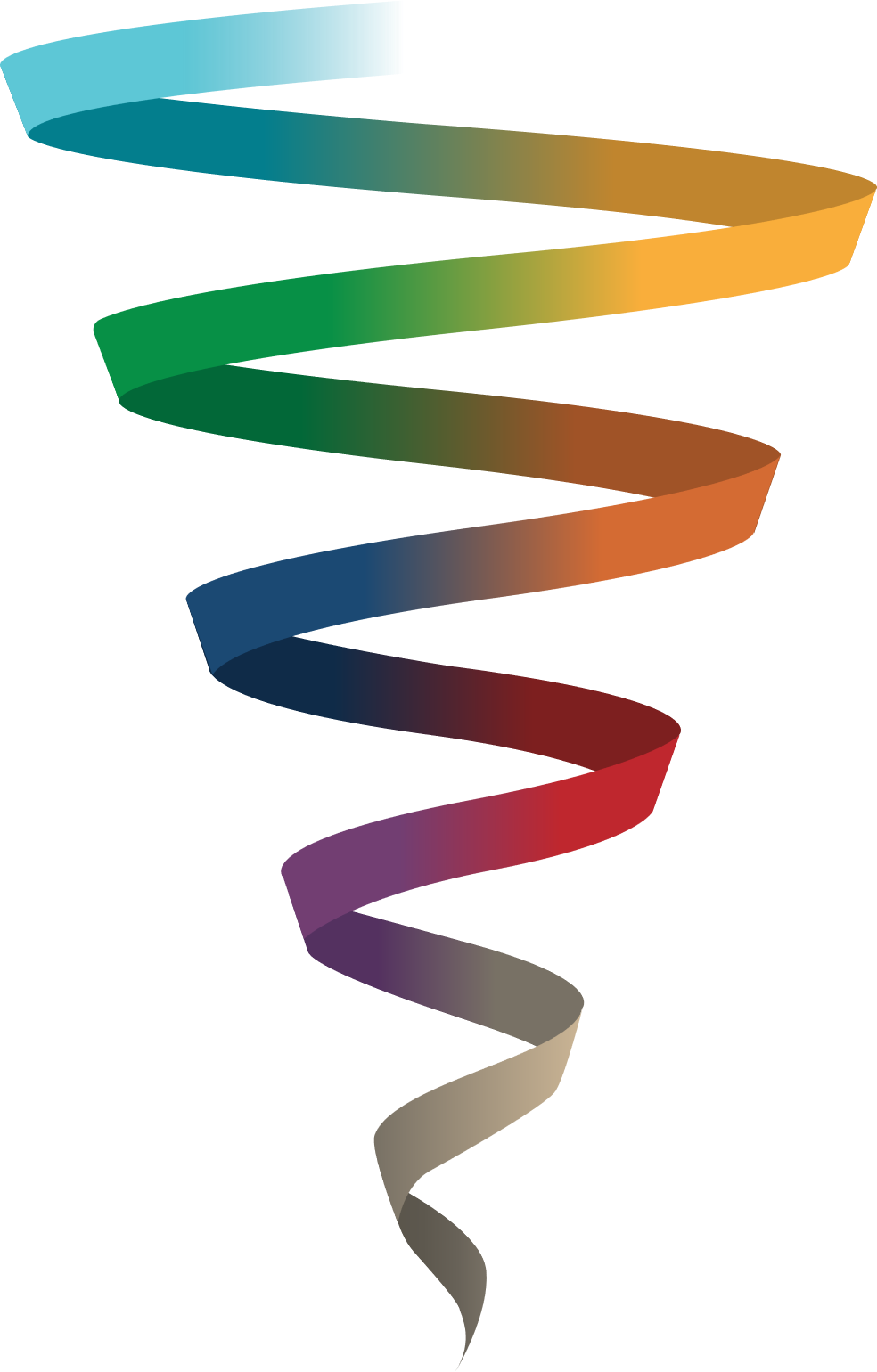 Я ОСОЗНАННЫЙ
желтый
Я ЖИВОЙ
зеленый
Я ЛУЧШИЙ
оранжевый
Я ПРАВИЛЬНЫЙ
синий
Я ГЛАВНЫЙ
красный
Я ПОСЛУШНЫЙ
фиолетовый
Клер Грейвз
бежевый
Американский психолог, основоположник теории уровней развития человеческих биопсихосоциальных систем
1966 год 
опубликован первый вариант спиральной динамики
СПИРАЛЬНАЯ ДИНАМИКА
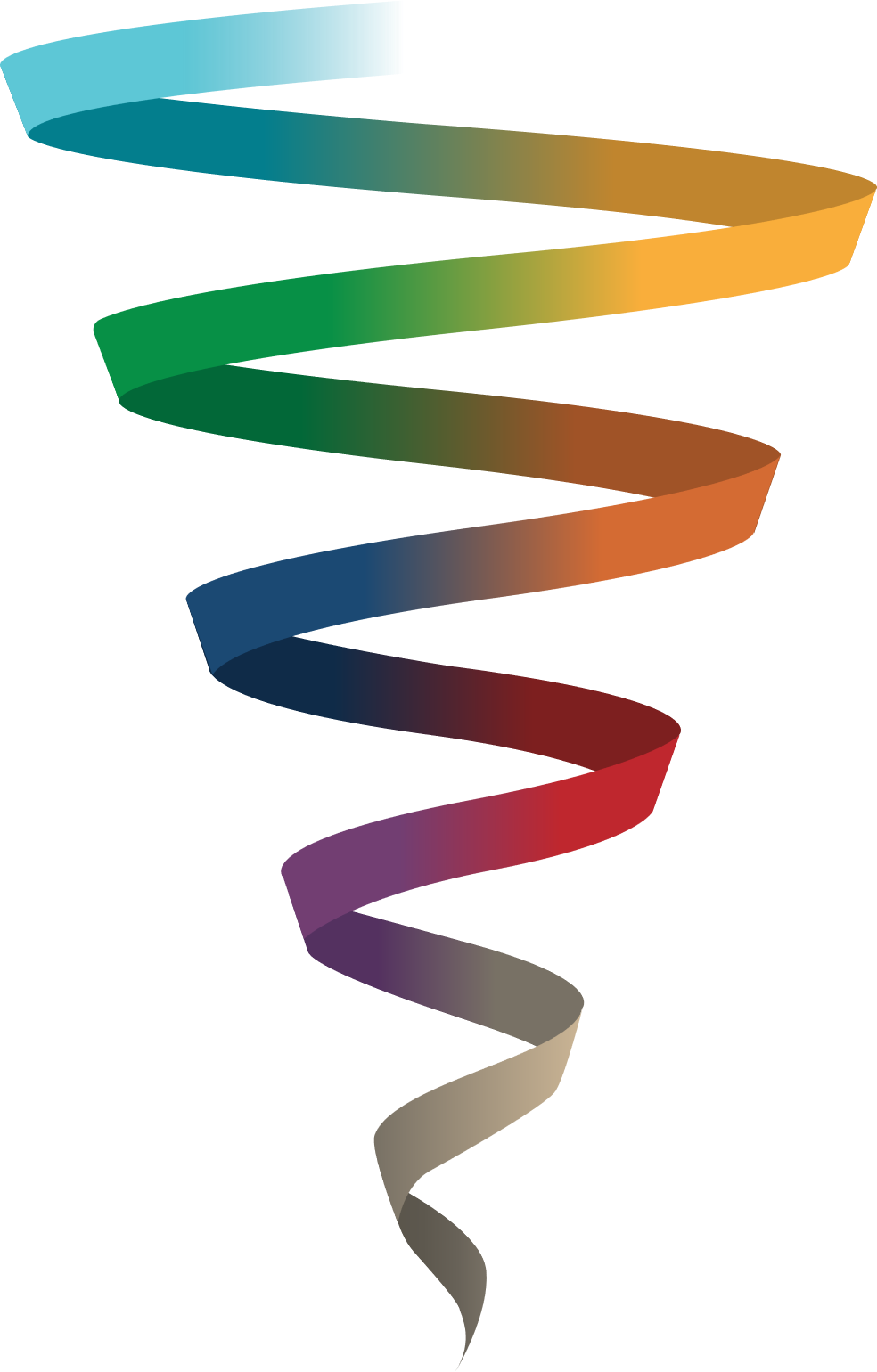 БЕЖЕВЫЙ
Девиз: Выжить любой ценойТип мышления: инстинктивныйВ современном обществе: лица без жильяУровень личностного развития: младенец
Уровни первого порядка
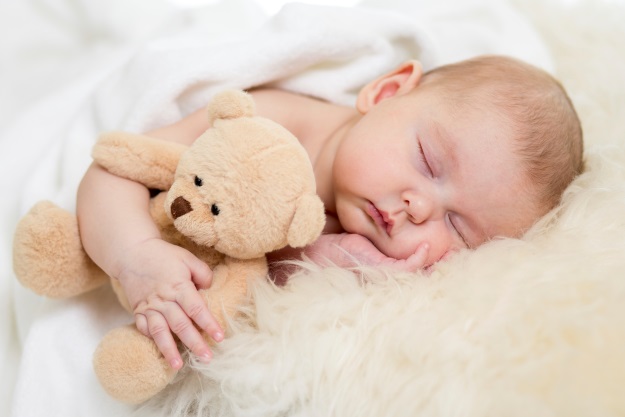 СПИРАЛЬНАЯ ДИНАМИКА
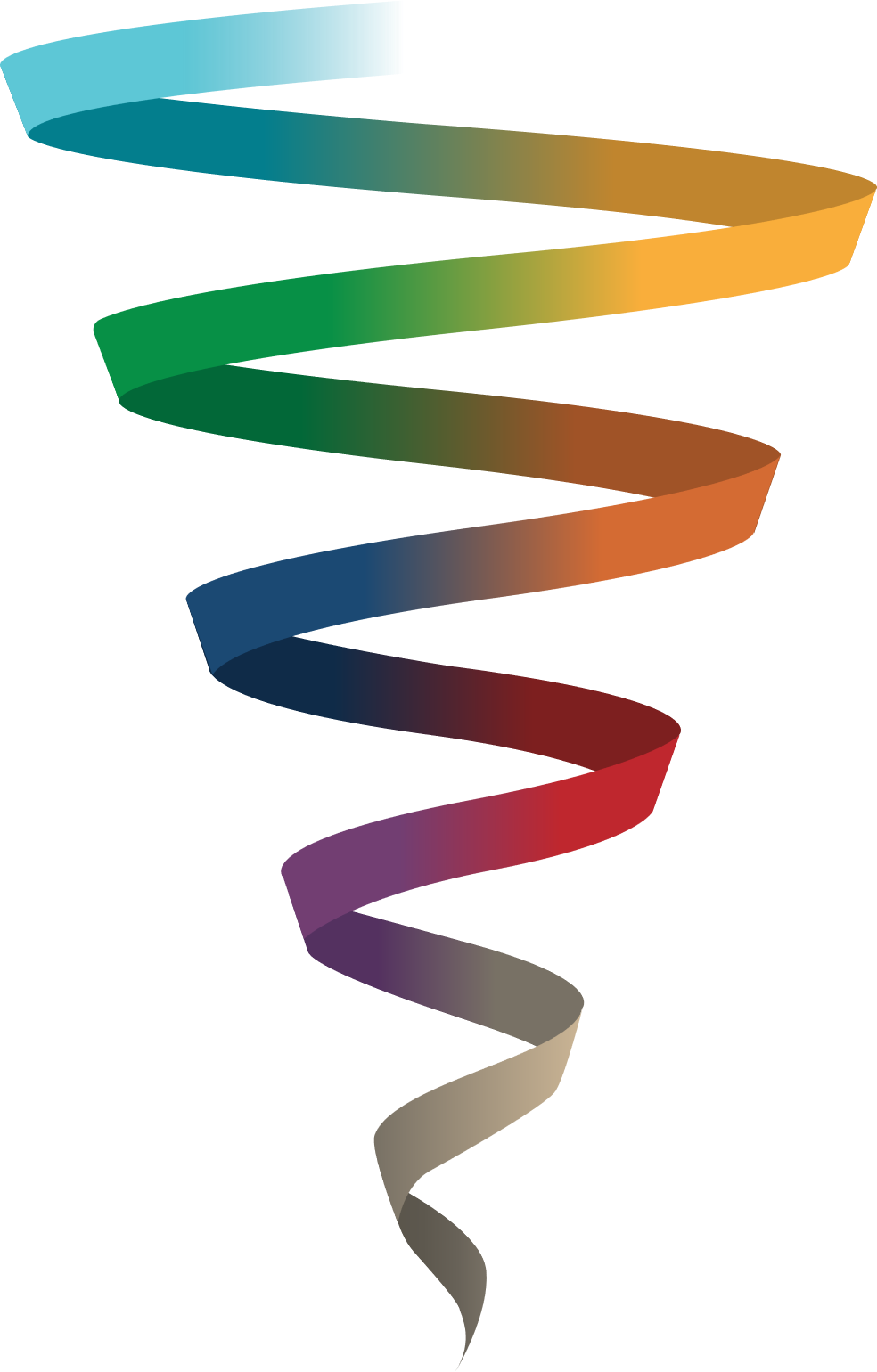 ФИОЛЕТОВЫЙ - Я ПОСЛУШНЫЙ
Девиз: Жертвую собой ради рода Тип мышления: мистический, магическийВ современном обществе: культуры, придерживающиеся клановостиУровень личностного развития: ребенок
Уровни первого порядка
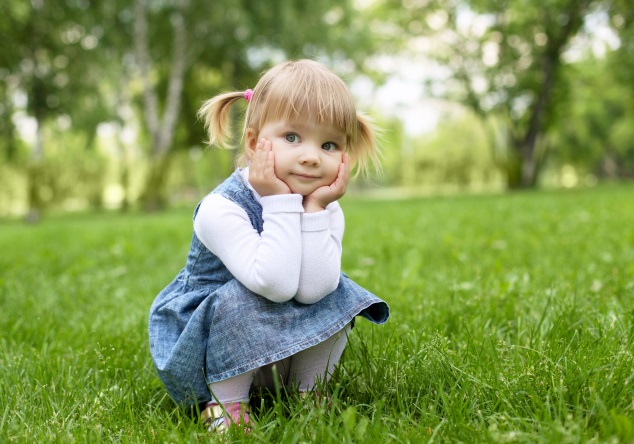 СПИРАЛЬНАЯ ДИНАМИКА
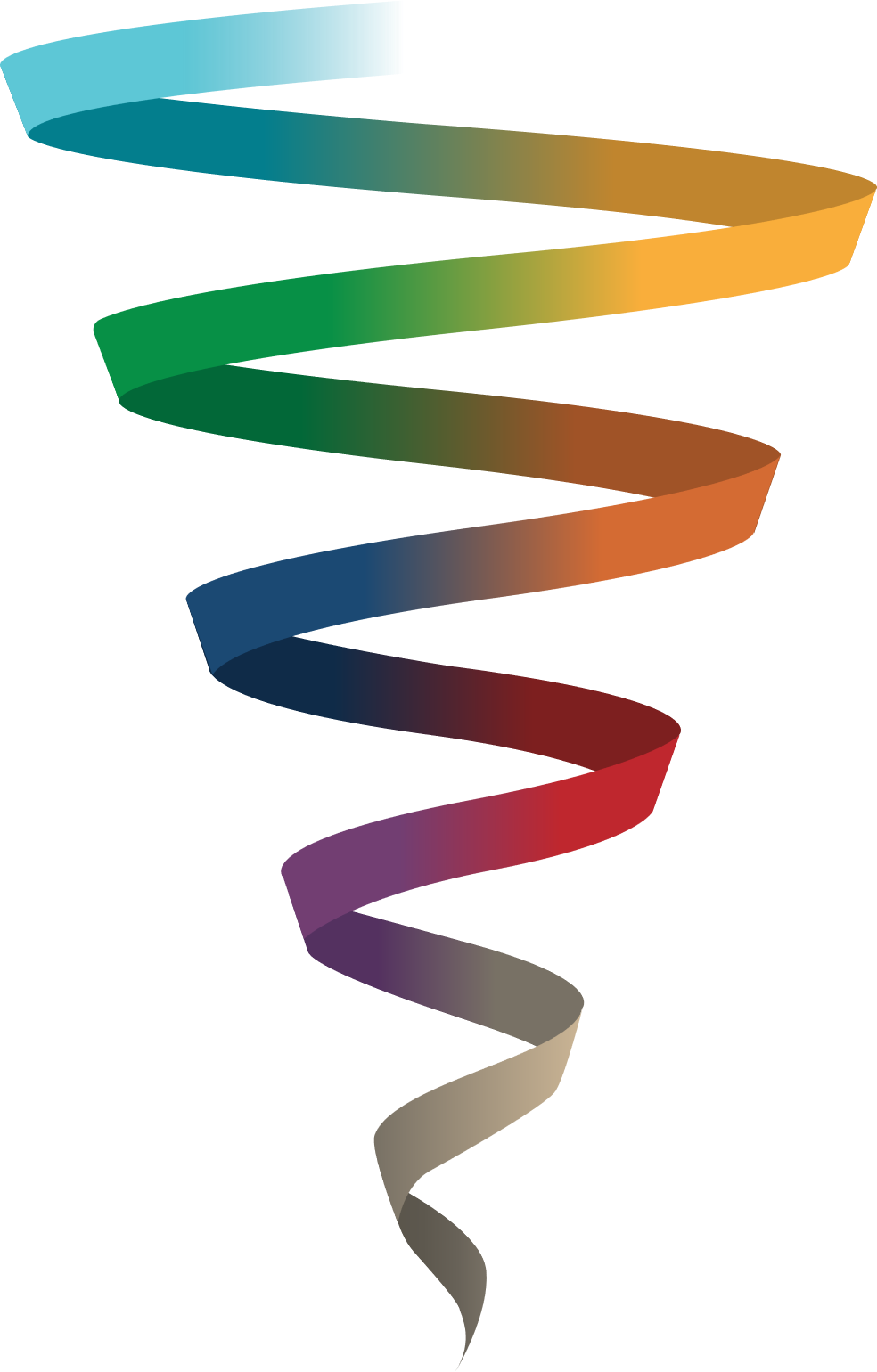 КРАСНЫЙ - Я ГЛАВНЫЙ
Девиз: делаю, что хочу, плевать на правилаТип мышления: эгоцентрическийВ современном обществе:  криминалУровень личностного развития: бунтующий подросток
Уровни первого порядка
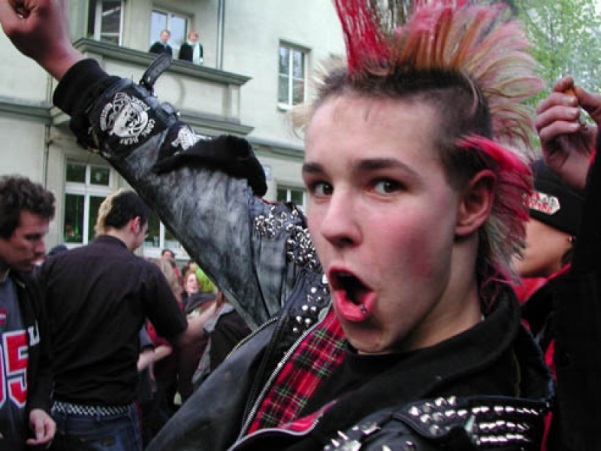 СПИРАЛЬНАЯ ДИНАМИКА
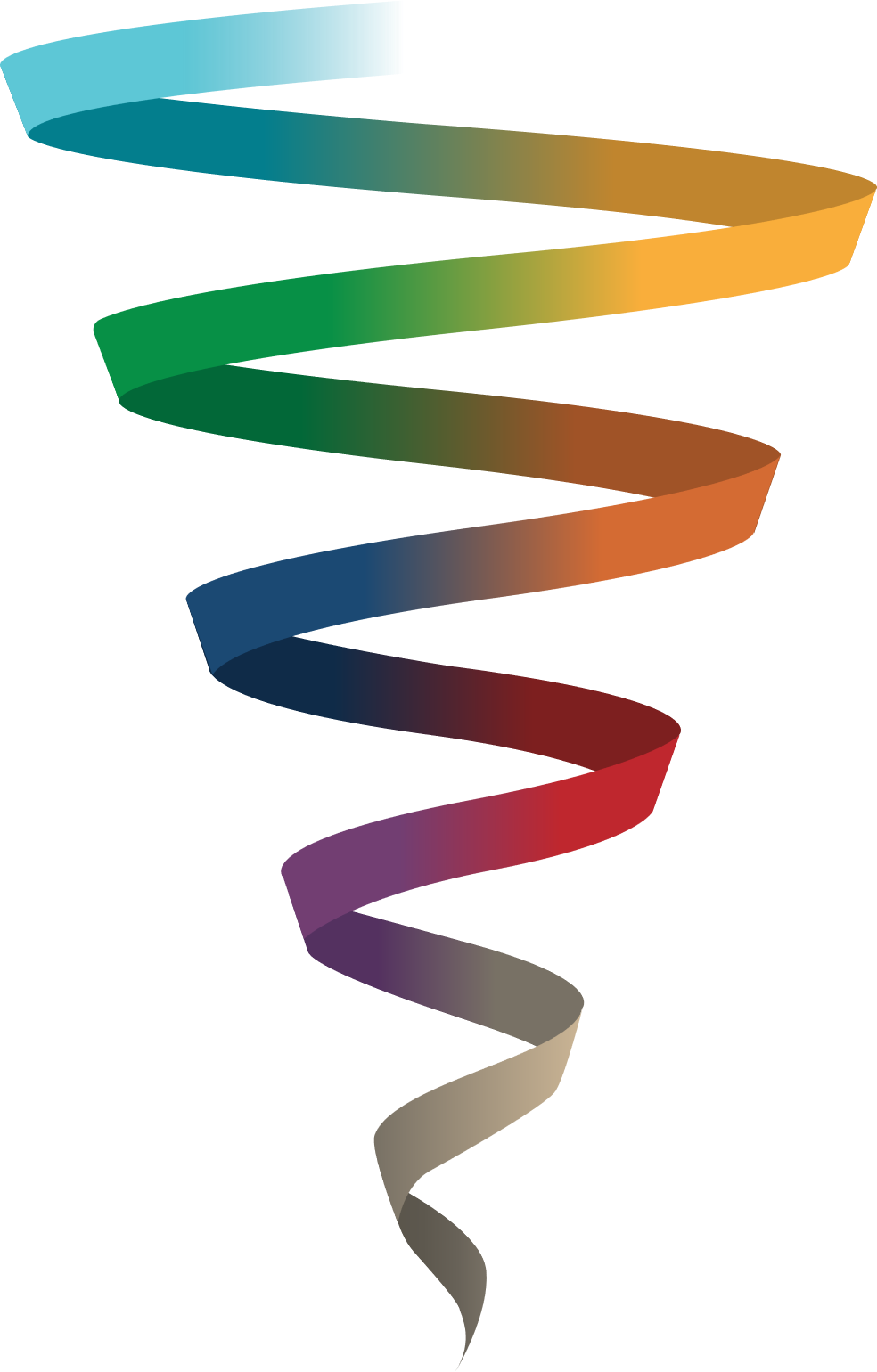 СИНИЙ - Я ПРАВИЛЬНЫЙ
Девиз: пожертвуй во имя пути и отсроченного вознагражденияТип мышления: догматизмВ современном обществе:  служащийУровень личностного развития: профессиональная идентичность
Уровни первого порядка
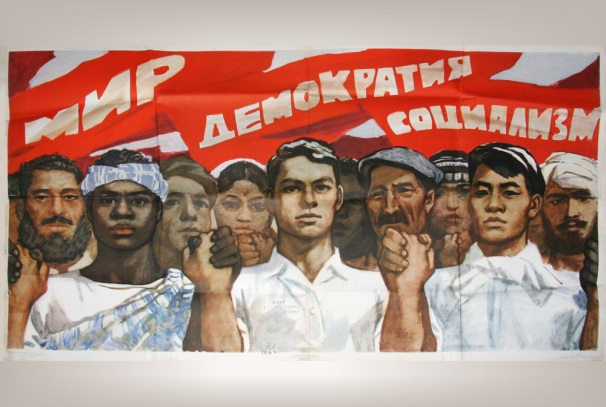 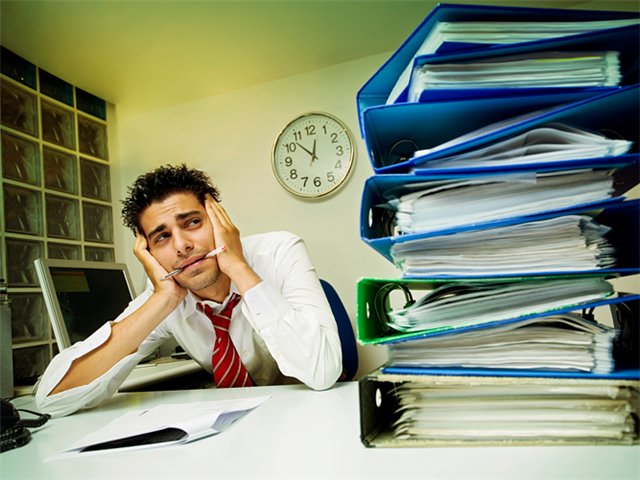 СПИРАЛЬНАЯ ДИНАМИКА
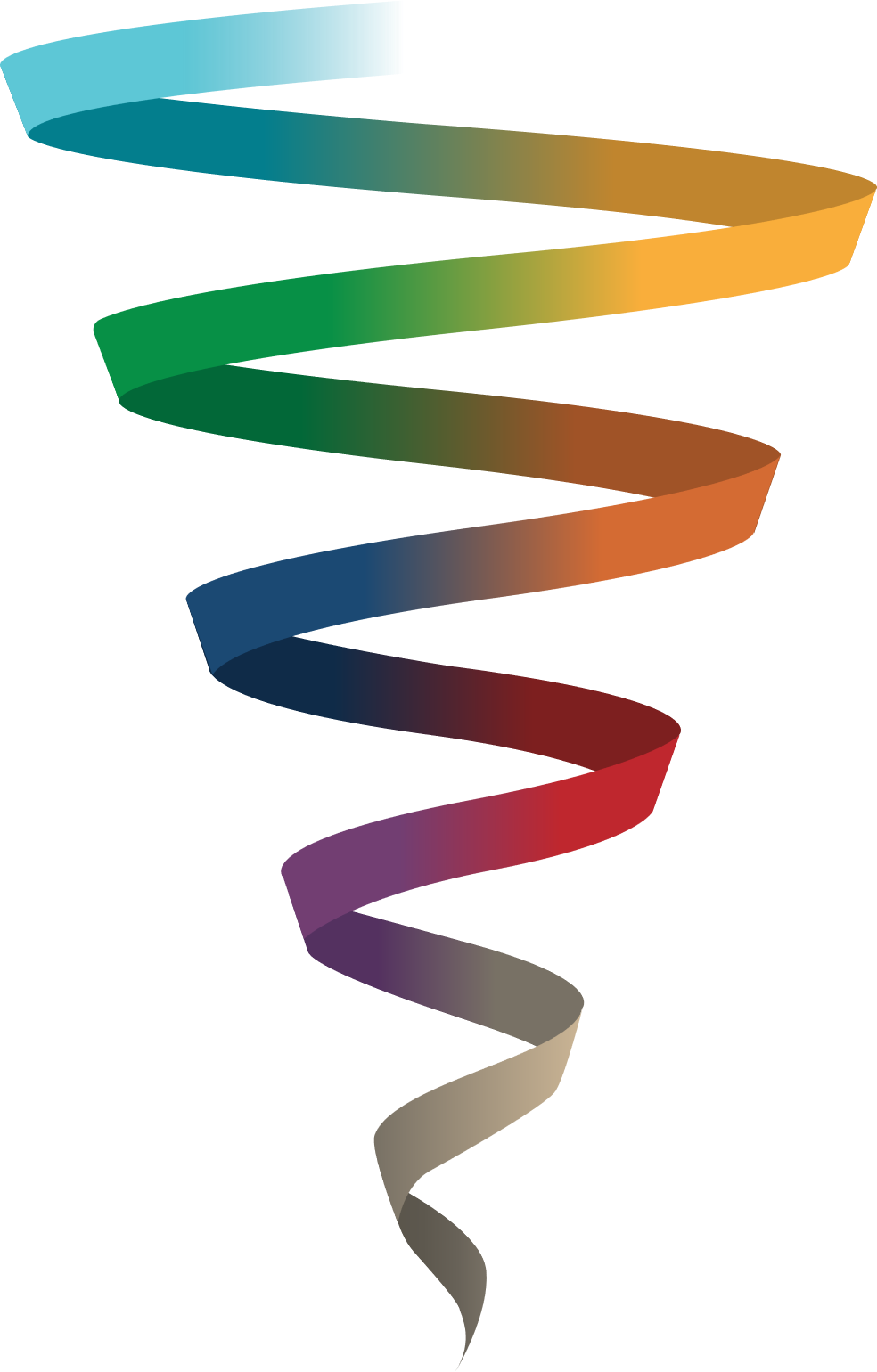 ОРАНЖЕВЫЙ - Я ЛУЧШИЙ
Девиз: конкурируй, главное - победаТип мышления: практицизмВ современном обществе:  бизнесменУровень личностного развития: добивающийся результатов
Уровни первого порядка
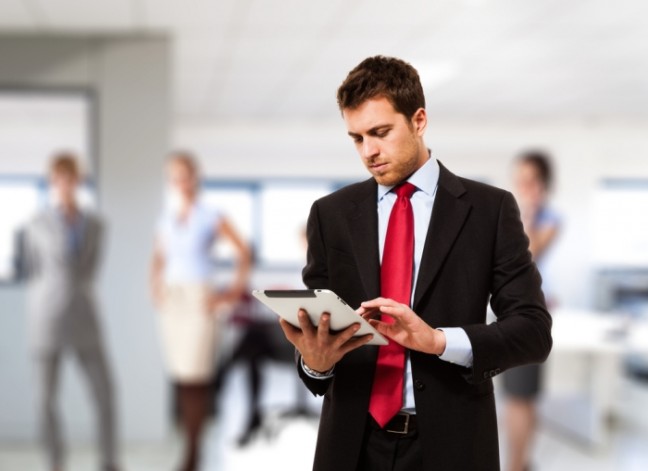 СПИРАЛЬНАЯ ДИНАМИКА
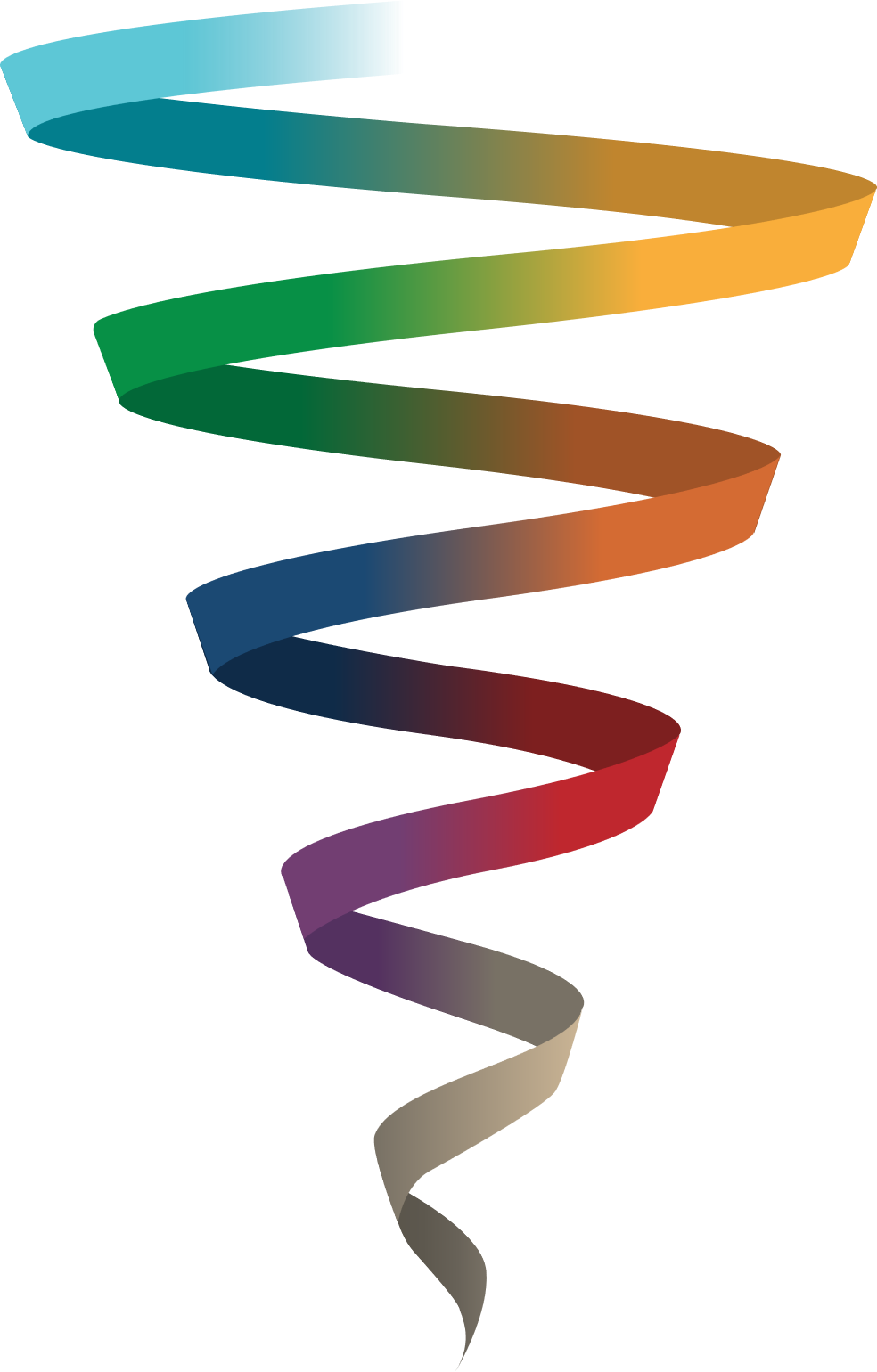 ЗЕЛЁНЫЙ - Я ЖИВОЙ
Девиз: познавай красоту мира, объединяясь в сообществаТип мышления: релятивистскийВ современном обществе:  меценатУровень личностного развития: духовно-ищущий
Уровни первого порядка
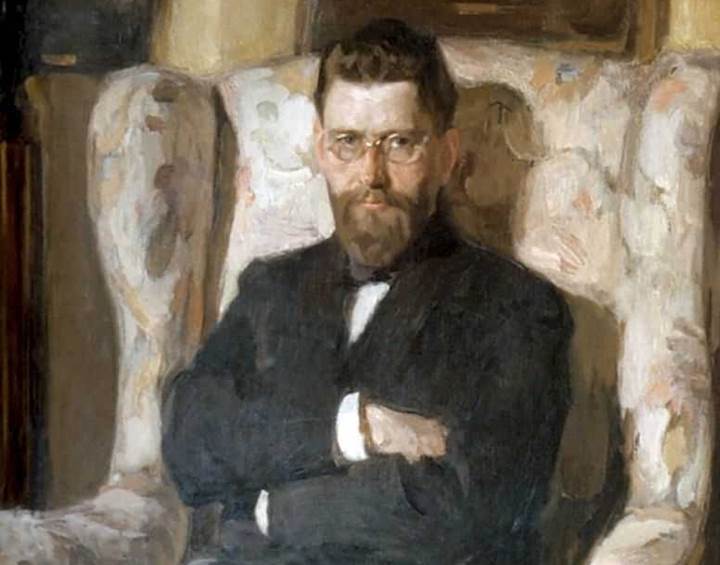 СПИРАЛЬНАЯ ДИНАМИКА
Уровни второго порядка
ЖЕЛТЫЙ - Я ОСОЗНАННЫЙ
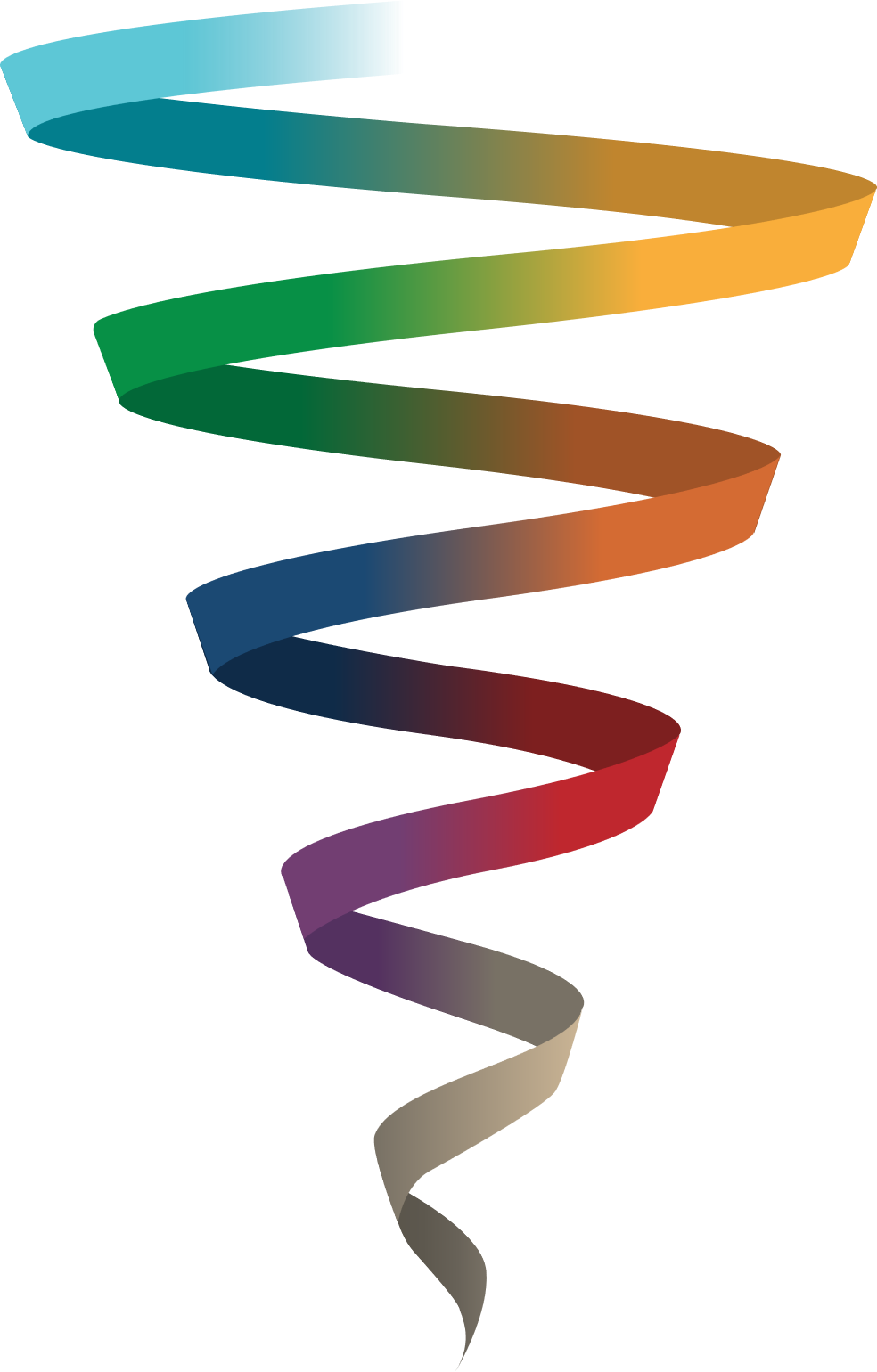 Мысли и поступки приобретают здесь особую гибкость и многомерность. Это созидание и решение проблем.
Люди и сообщества разочарованы коллективизмом, но готовы посвятить себя деятельности на общее благо.
Эти люди переросли желание соперничать и самоутверждаться, стараются не приносить вреда другим
БИРЮЗОВЫЙ
Объединение человечества в единое духовное целое с ориентацией на такие приоритеты, как забота об окружающем мире, простота жизни и уважение к людям, находящимся на любом уровне. 
Объединение сильных сторон всех остальных уровней без ущерба для собственного «я»
СПИРАЛЬНАЯ ДИНАМИКА
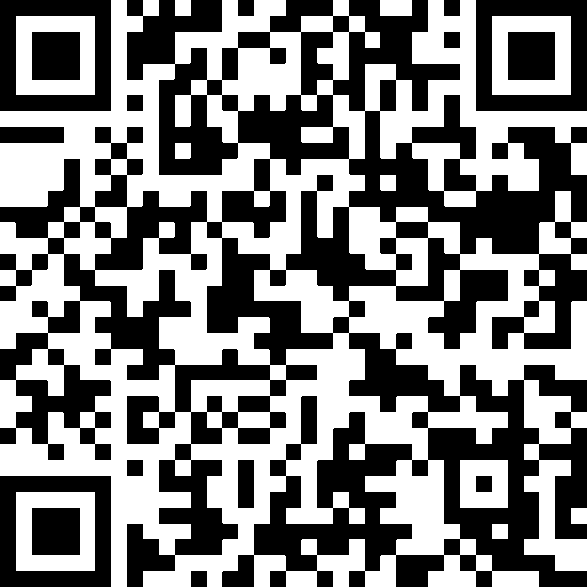 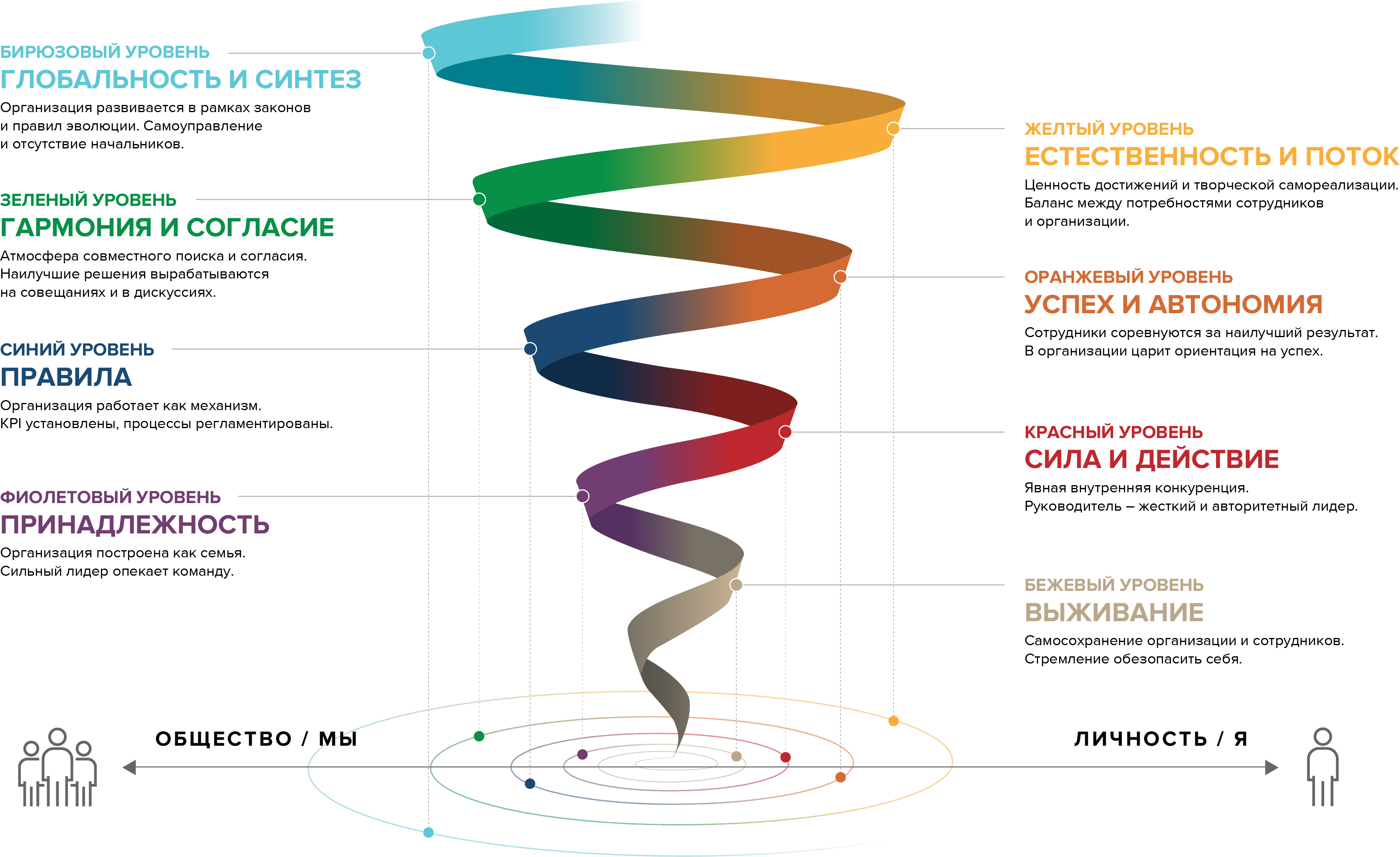 Тестирование ценностного спектра личности
Основанона принципах спиральной динамики